PUBLIKASI ILMIAH DI ERA DIGITAL - IMPLEMENTASI
SUMINAR PRATAPA
Departemen Fisika, Fakultas Sains ITS
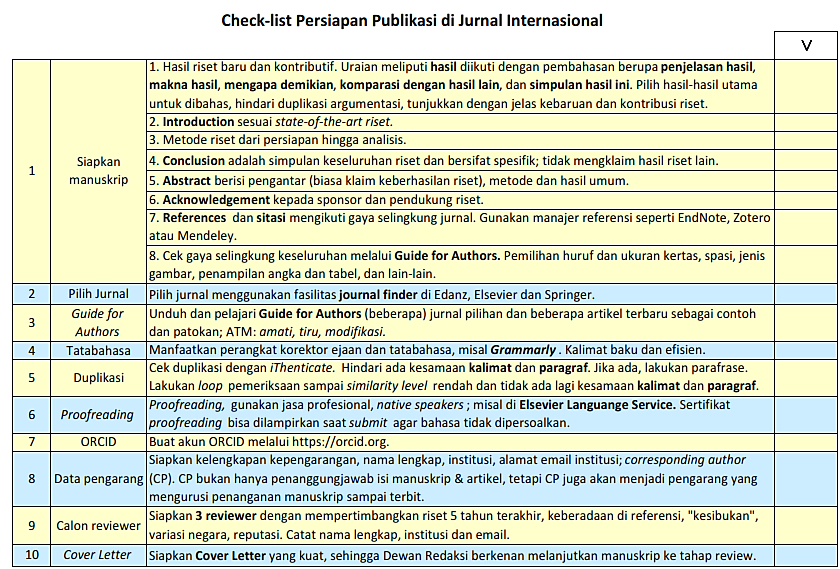 A. ISI MANUSKRIP
Secara umum berpedoman pada IMRAD
(Alternatif) Mulai menulis dari hasil dan diskusi
Contoh tipe isi paragraf Hasil dan Pembahasan
Tipe 1 (membahas 1 hasil):
Gambar atau tabel acuan/yang dibahas
Komentar mengenai gambar/tabel tsb
Penjelasan mengenai hasil yang diperoleh (mengapa didapat hasil demikian?)
Pemaknaan hasil
Komparasi dengan hasil riset lain
Penutup
Tipe 2 (membandingkan 2 hasil):
Pernyataan pembuka mengenai poin yang dikritisi
Penjelasan mengenai poin yang dikritisi
Temuan dalam manuskrip terkait poin tersebut
Komparasi dengan hasil riset lain
Kesimpulan
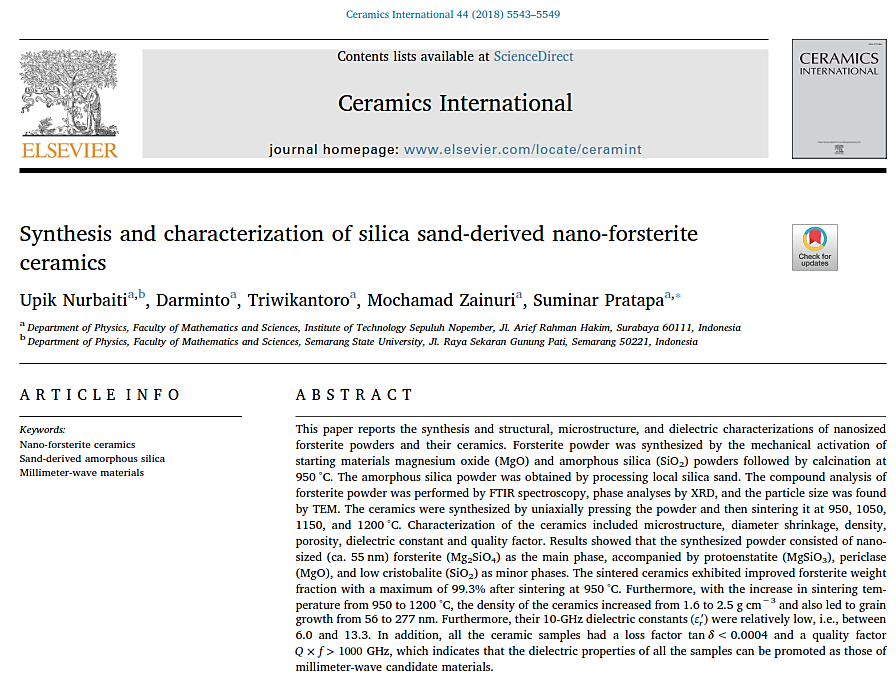 Info tentang artikel ini:
Menggunakan bahan baku lokal Indonesia
Tidak menggunakan alat canggih
Dana lokal skema PDD
Penulis pertama: mhs doktor
Jurnal terbitan Elsevier, Q1, gratis
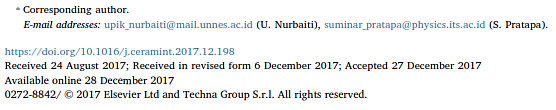 Contoh diskusi
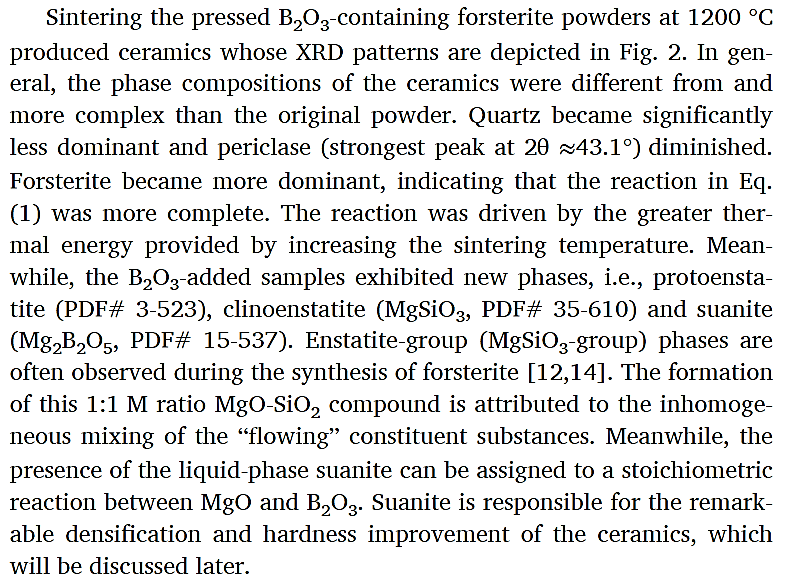 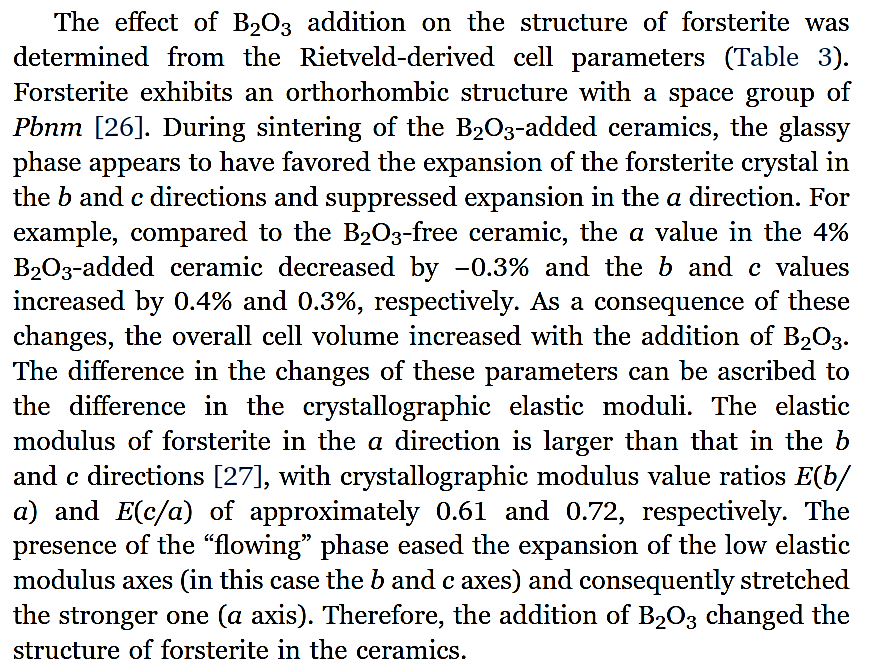 Results
Explanation & meaning
References to support discussion
Conclusion
B. MENGGUNAKAN GOOGLE TRANSLATE DAN GRAMMARLY
Siapkan manuskrip dengan Bahasa Indonesia yang baik dan benar
Google Translate bisa membantu menerjemahkan
Bahasa Indonesia baik dan benar  Bahasa Inggris juga baik dan benar
Praktek
Kalaupun Bahasa Inggris kurang sempurna, gunakan Grammarly
Praktek
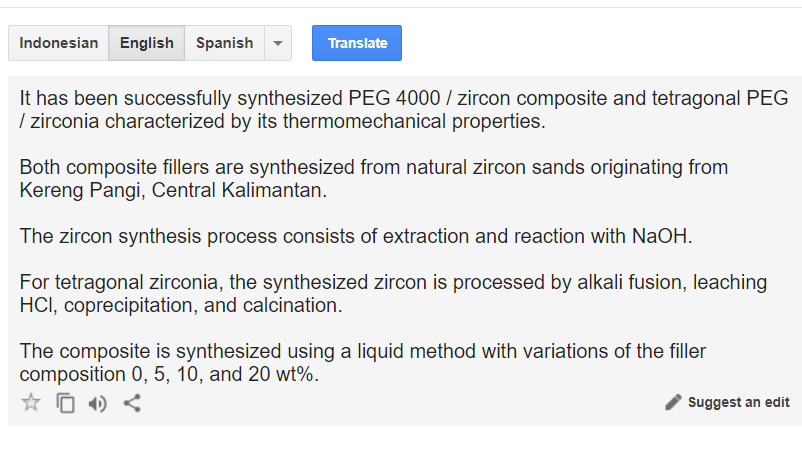 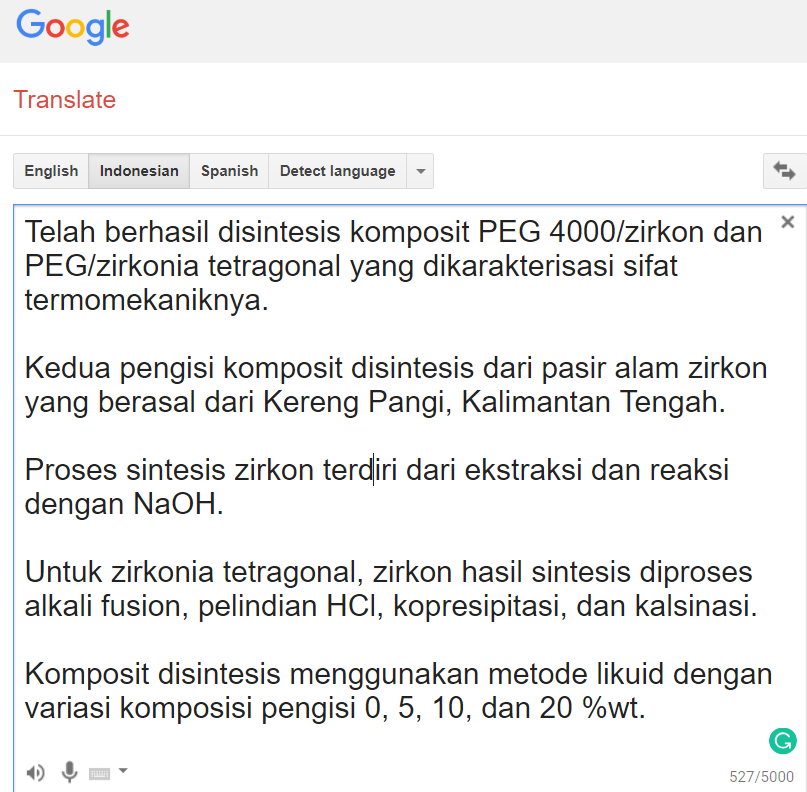 Praktek perbaikan terjemahan dengan Google Translate.
Menggunakan Grammarly
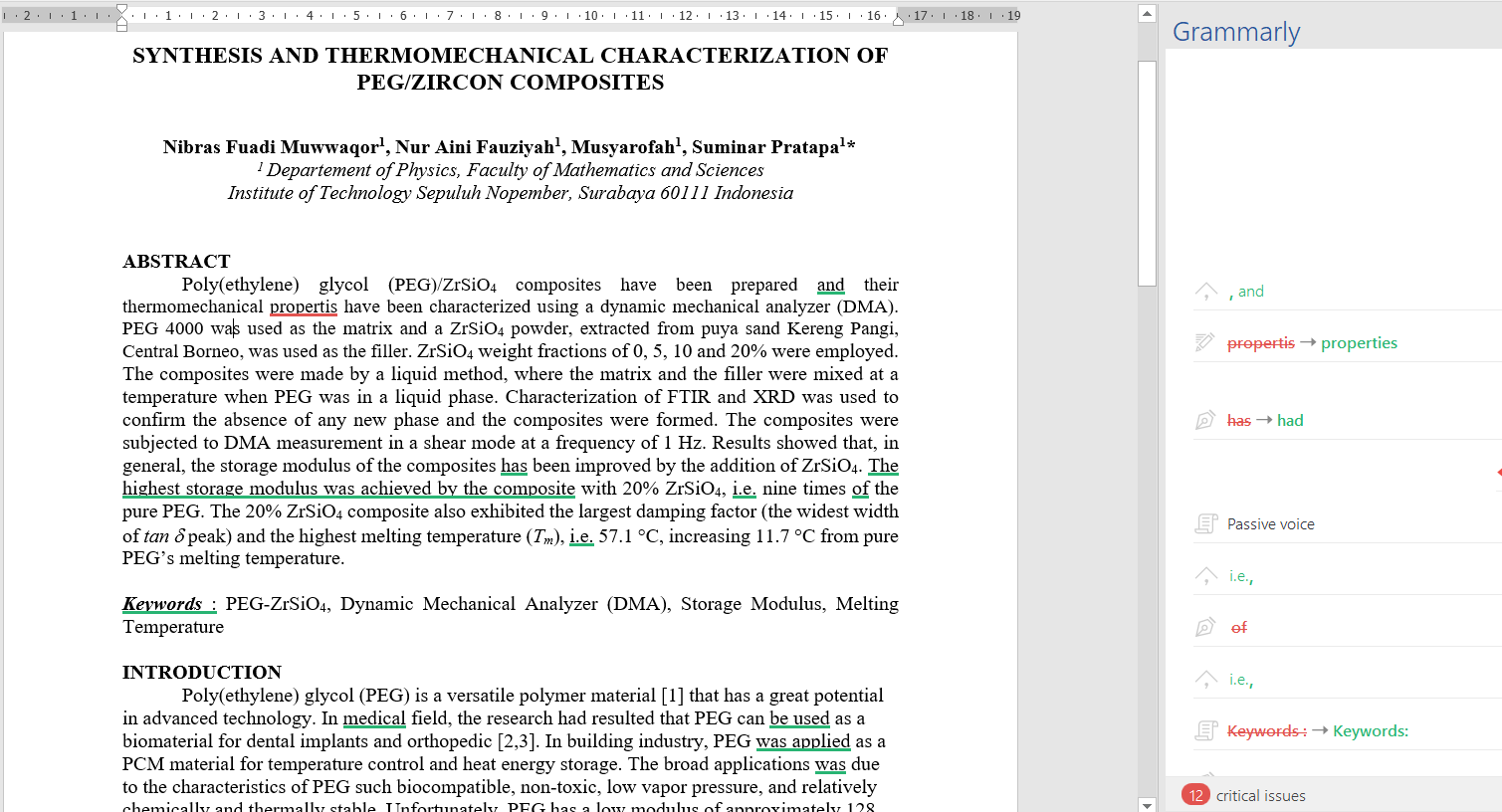 C. MENGGUNAKAN PHRASE BANK
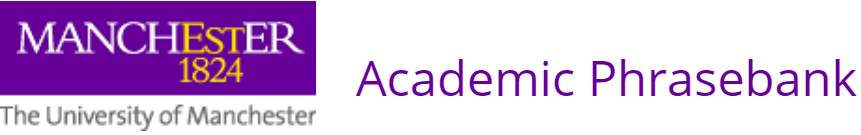 http://www.phrasebank.manchester.ac.uk/
Use of PhraseBank
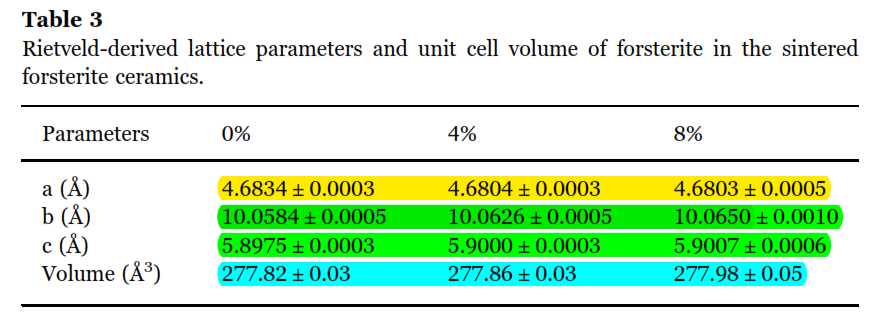 Kuning: parameter a turun
Hijau: parameter-parameter b dan c naik
Biru: karena Vol = a.b.c, dan kenaikan b dan c lebih besar dari a, maka Vol naik  pemaknaan
Mengapa?  penjelasan, menjawab pertanyaan WHY?
Results
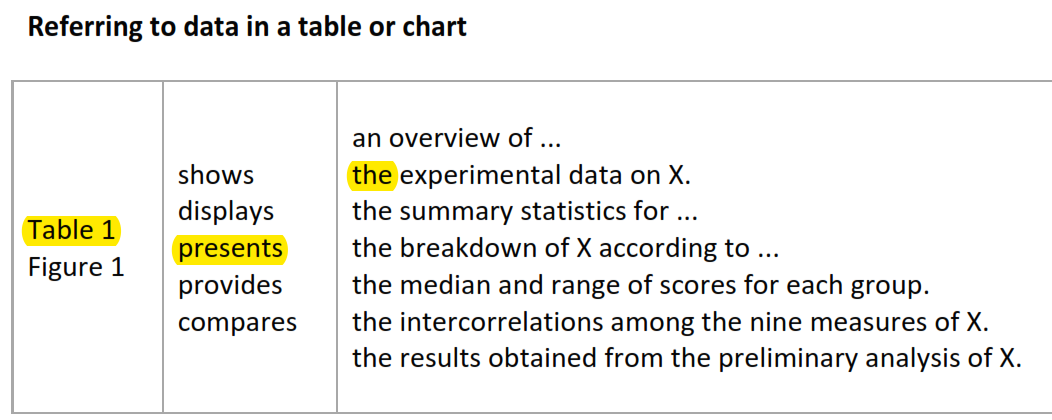 …PhraseBank offers..
Table 3 presents the crystallographic structural data of forsterite in the B2O3-added ceramics from the Rietveld analysis of the XRD patterns given in Figure 2.
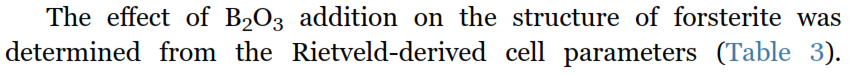 Discussion – explaining results
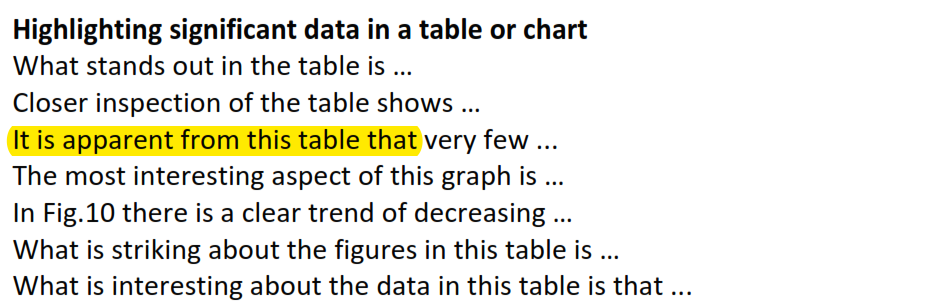 …PhraseBank offers..
It is apparent from this table that the volume unit cell of forsterite increases as more B2O3 is added. There is, however, different expansion of the cell parameters with such addition. The a parameter decreases by approximately 0.4%, while the b and c parameters by 0.4% and 0.3%, respectively. Therefore, the overall expansion is positive, resulting in increasing cell volume of forsterite.
Discussion – explaining results
It is apparent from this table that the volume unit cell of forsterite increases as more B2O3 is added. There is, however, different expansion of the cell parameters with such addition. The a parameter decreases by approximately 0.4%, while the b and c parameters by 0.4% and 0.3%, respectively. Therefore, the overall expansion is positive, resulting in increasing cell volume of forsterite.
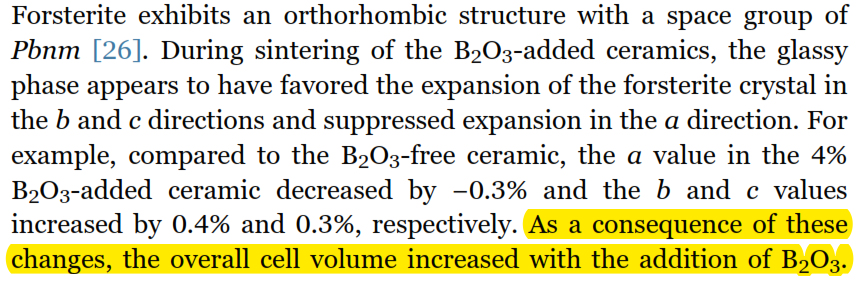 D. MANAJER REFERENSI - ZOTERO
Instal Zotero
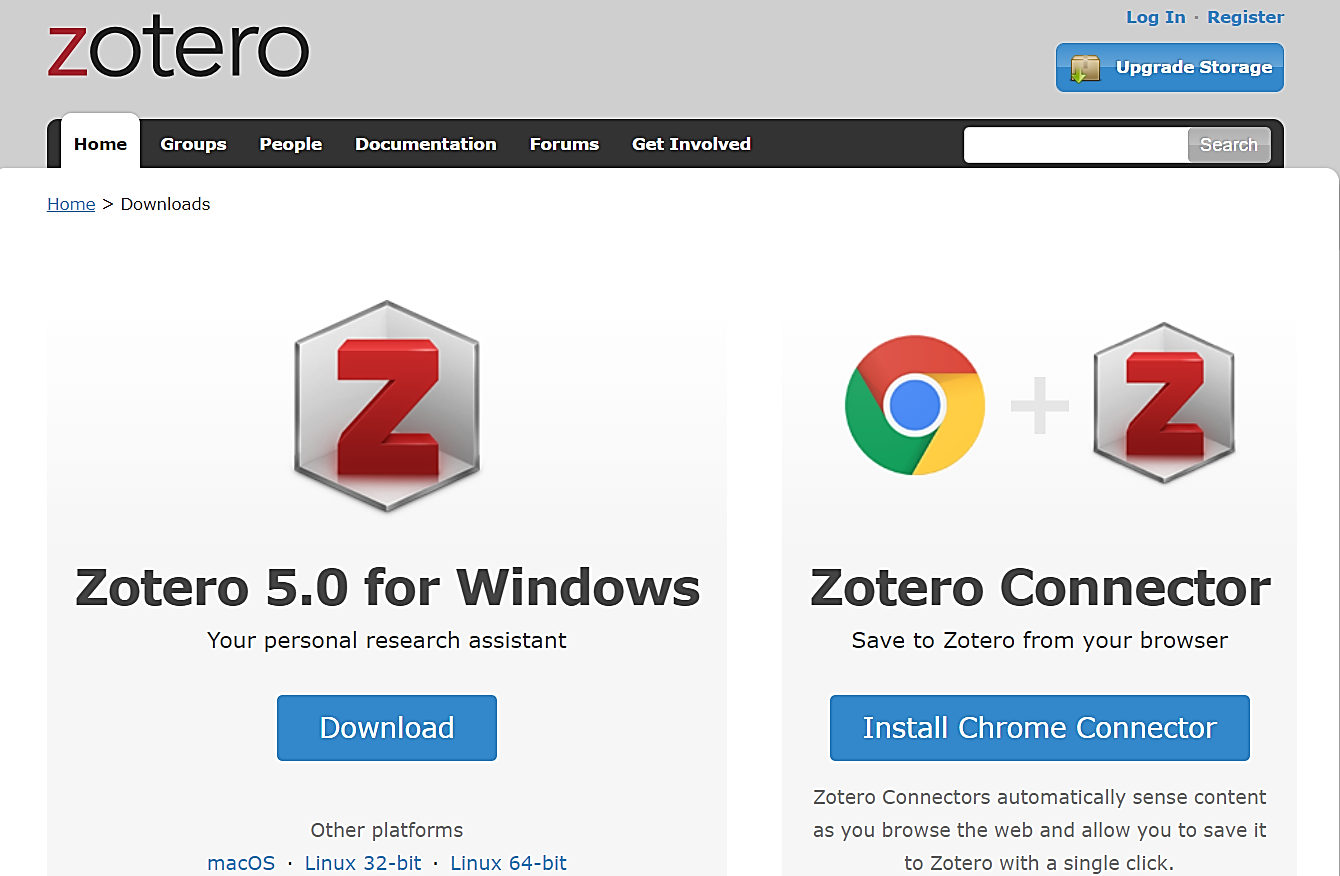 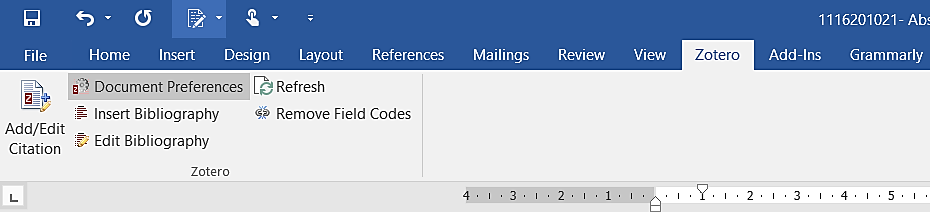 Fungsi Zotero
Mengumpulkan metadata
Menyimpan metadata
Membuat koneksi dengan word processor, missal Word, untuk memanfaatkan metadata dalam membuat sitasi dan daftar pustaka (referensi)
Konversi PDF  Metadata
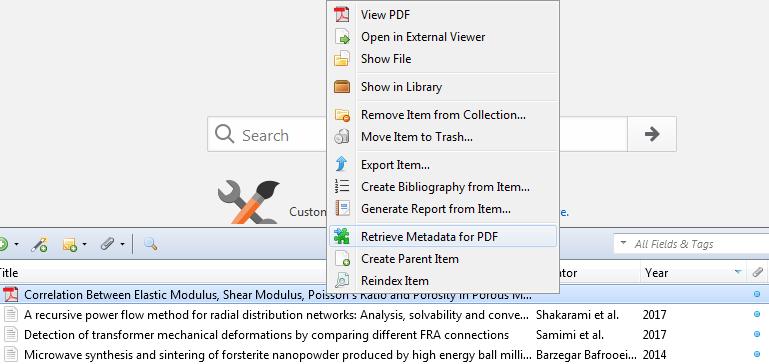 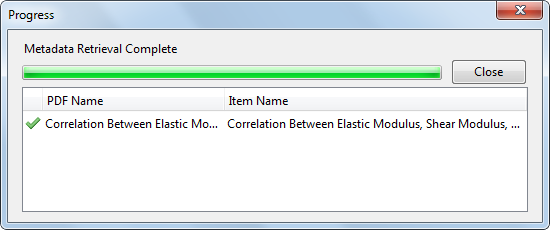 Mengubah Style (https://www.zotero.org/styles)
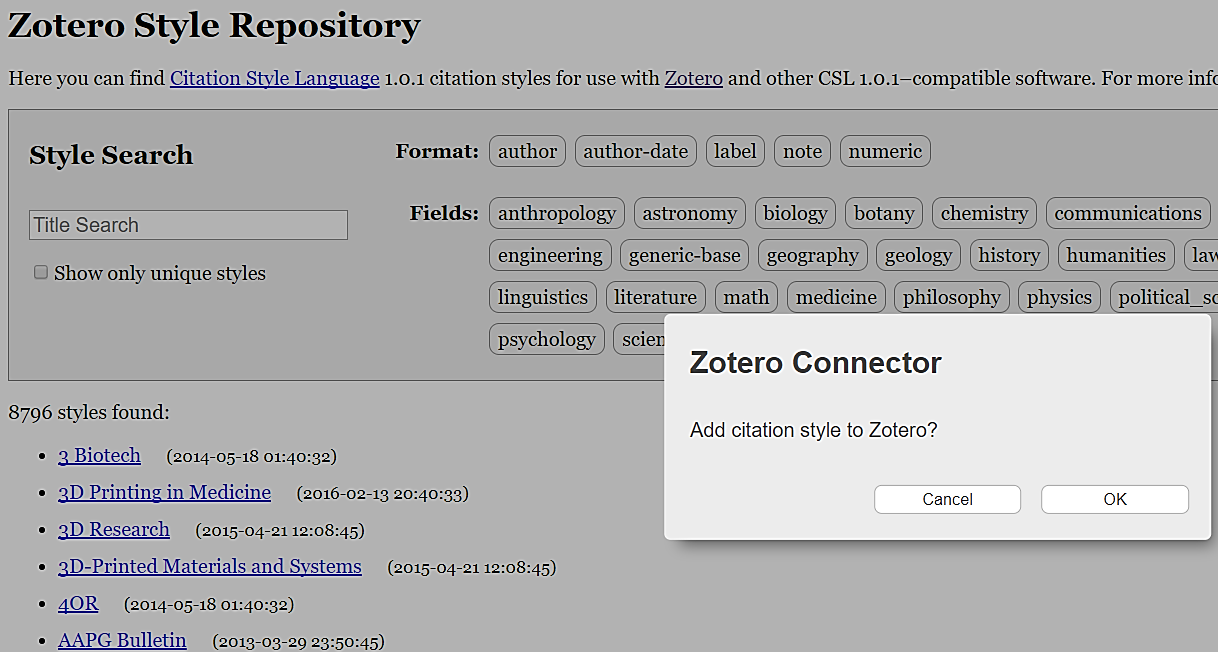 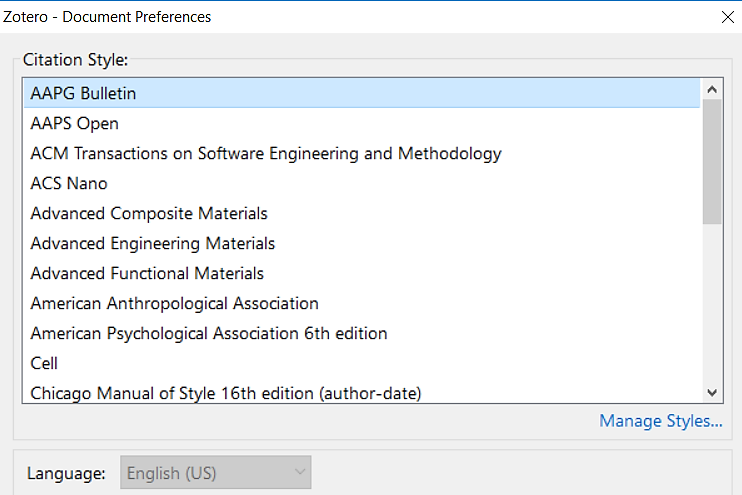 Meningkatkan Sitasi memanfaatkan Google Scholar dan Zotero
Cara:
Pilih kata-kata kunci
Buka Google Scholar dan masukkan salah satu kata kunci
Tambahkan “sepuluh nopember” setelah kata kunci  cari
Unduh metadata dengan Zotero
Masukkan referensi yang relevan ke dalam Daftar Pustaka
E. MEMILIH JURNAL
Siapkan manuskrip
Kunjungi:
EDANZ: https://www.edanzediting.com/journal-selector; atau
ELSEVIER: https://journalfinder.elsevier.com/; atau
SPRINGER: https://journalsuggester.springer.com/;
Cara:
Siapkan judul dan copy-paste
Siapkan abstrak dan copy-paste
Unduh dan baca Guide for Authors
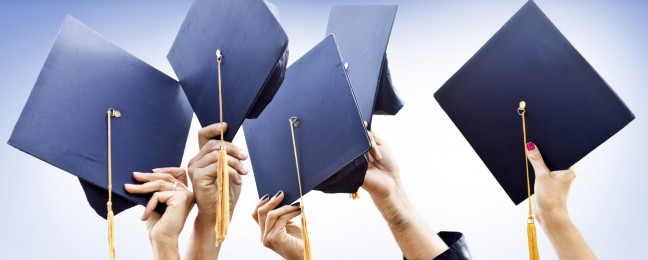 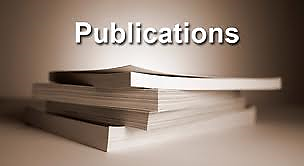 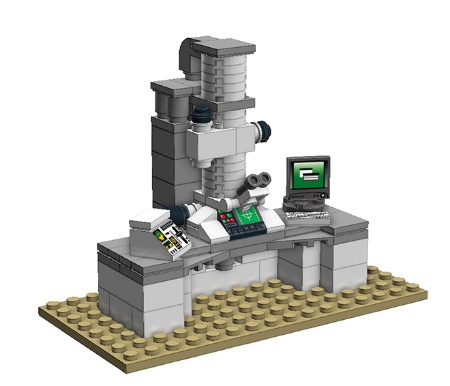 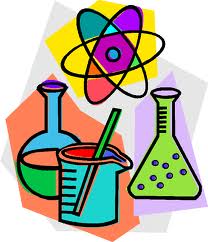 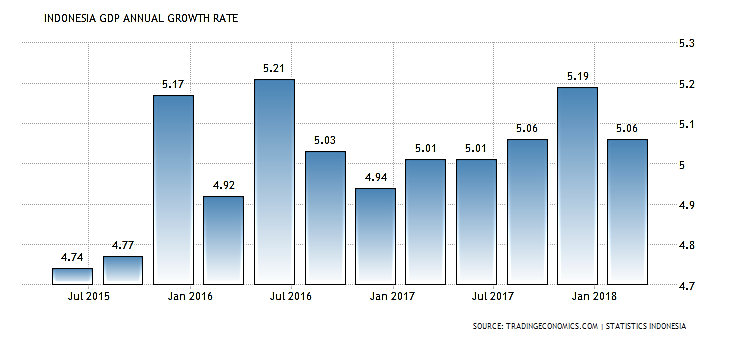 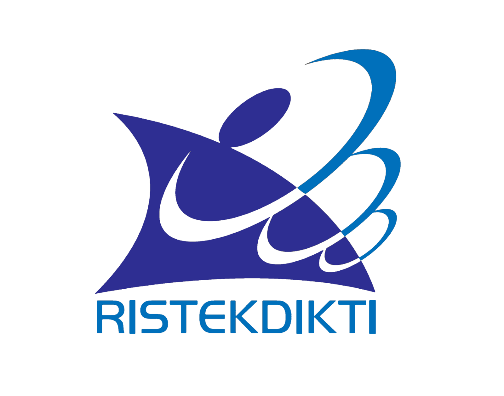 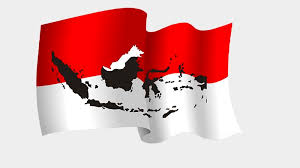